The oil industry, energy security, and international development:                          the EEC and OPEC
Eogan 2017
Paris – Total Archives
Marta Musso
EEC & OPEC
post-colonial relations between European countries and former colonies 

US Vs European companies in Europe

1973 peak of a process
2
Energy dependency EEC-9source: Integrating Energy: the Problems of Developing an Energy Policy in the European Communities 1945-1980 Hassan, J A;Duncan, A Journal of European Economic History; Spring 1994; 23, 1
3
Energy dependency EEC-9source: Paul Warde
4
Energy consumption EEC-9source: BP statistics (2016)
5
Energy Institutions
1944/47 - European Coal Organization

1948 - OEEC -> permanent Committee on energy

1952 - the European Coal and Steel Community (ECSC) 

1955 – Messina Intergovernmental working group -> Committee on Classic Energy
6
The Cartel
Stability of supplies

Stability of prices

Self-financed

Middlemen with 
producer countries
7
The Cartel (1920s-1950s)
*outside USSR / USA
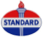 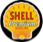 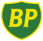 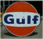 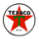 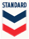 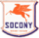 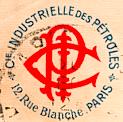 8
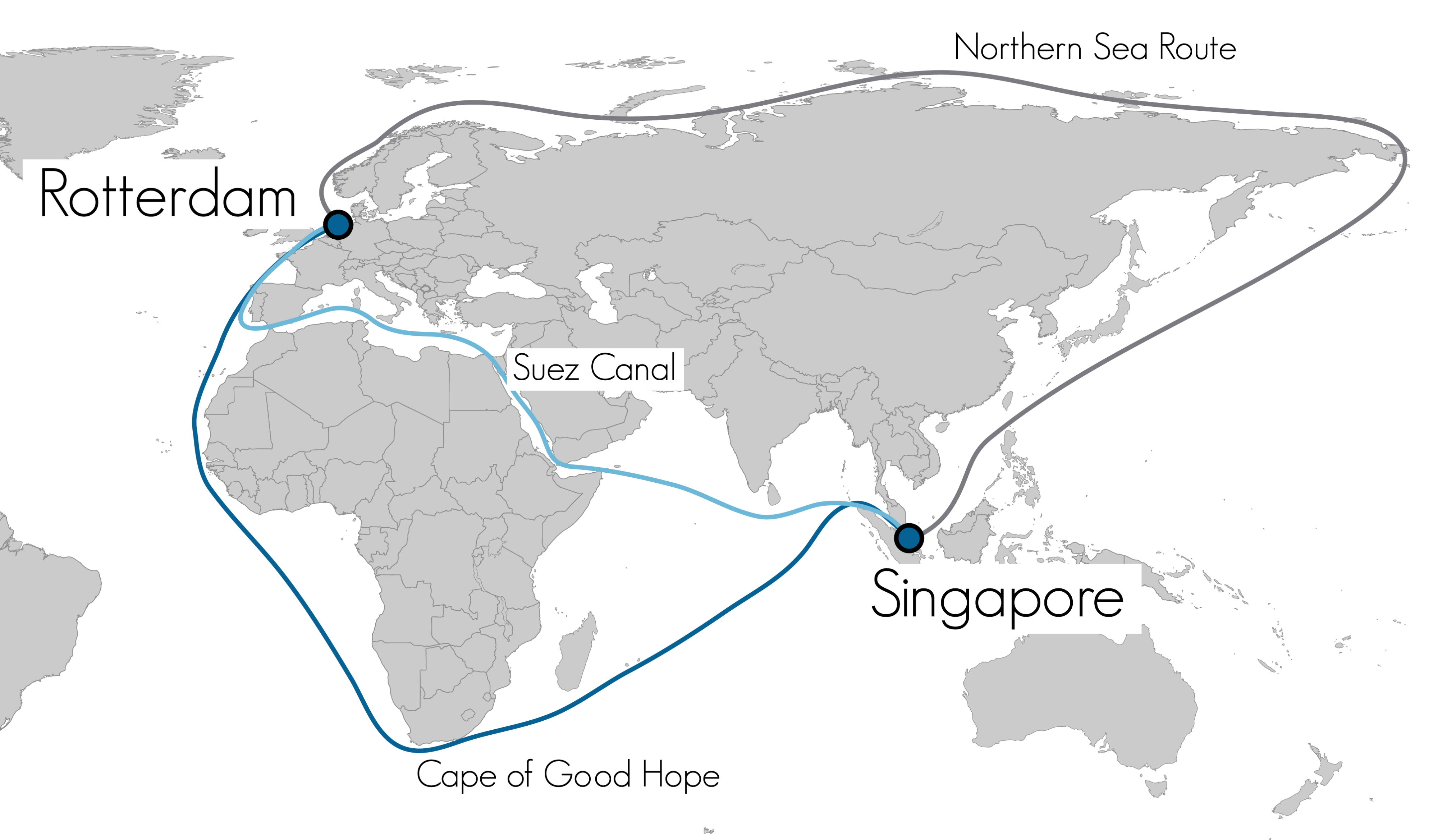 Politics of direct supplies
France
Italy
CFP + State bodies (UGP; BRP, etc)
Sahara
Import quotas on crude
Taxation on products
Ascoop
ENI (integrated company)
Joint-venture system & State-State negotiations
European consortium
Russia
Formula Mattei
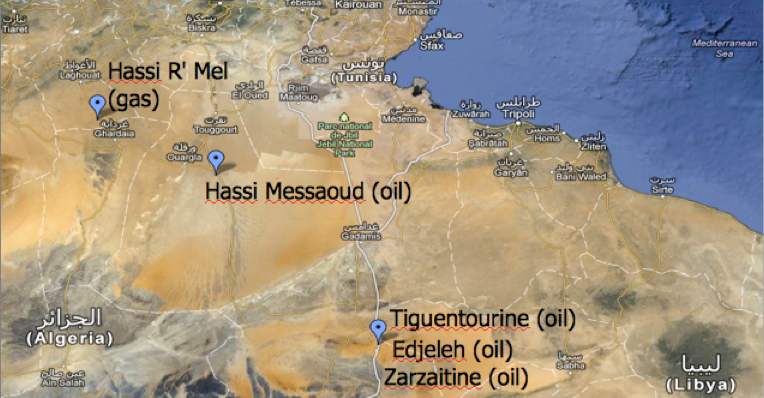 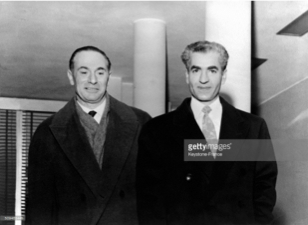 10
1960s
North Africa new area of production (Algeria, Libya)
New operators (US indie, European, Japanese companies)
Russian oil 
Opec not effective 
EEC problems: prices too low (coal) + EUROPEAN companies
11
1970s
Feb 1971 Teheran agreement
Apr 1971 Tripoli agreement
Apr 1971 Algerian nationalisation
Aug 1971 end of gold exchange standard
1972 nationalisation waves
April 1973 Commission release
Aug 1973 “Oil Weapon” meeting
Oct 1973 OPEC +20% + production cuts
Oct 1973 OAPEC embargo (US, NE)
12
1973 crisis in Europe
No activation of oil sharing emergency plan 
State-level intervention
No EC-level intervention
Bilateral agreements 
NIEO V IEA
13
A tale of two conferences
Feb 1974: consumers’ conference in Washington (EAG)
Apr 1974: UN votes the NIEO
Nov 1974: IEA
Dec 1974: EC resolution on energy
Mar 1975: CIEC (Conference on International Economic Cooperation)
14
CONCLUSIONS
Big fracture between laissez-faire and State control (IT-FR V DE-NE) 
Different approach to OPEC and producer countries in general (IT-FR V DE-NE) 
1973/75 watershed moment (and victory of neoliberal approach)
15
An opportunity for EOGAN
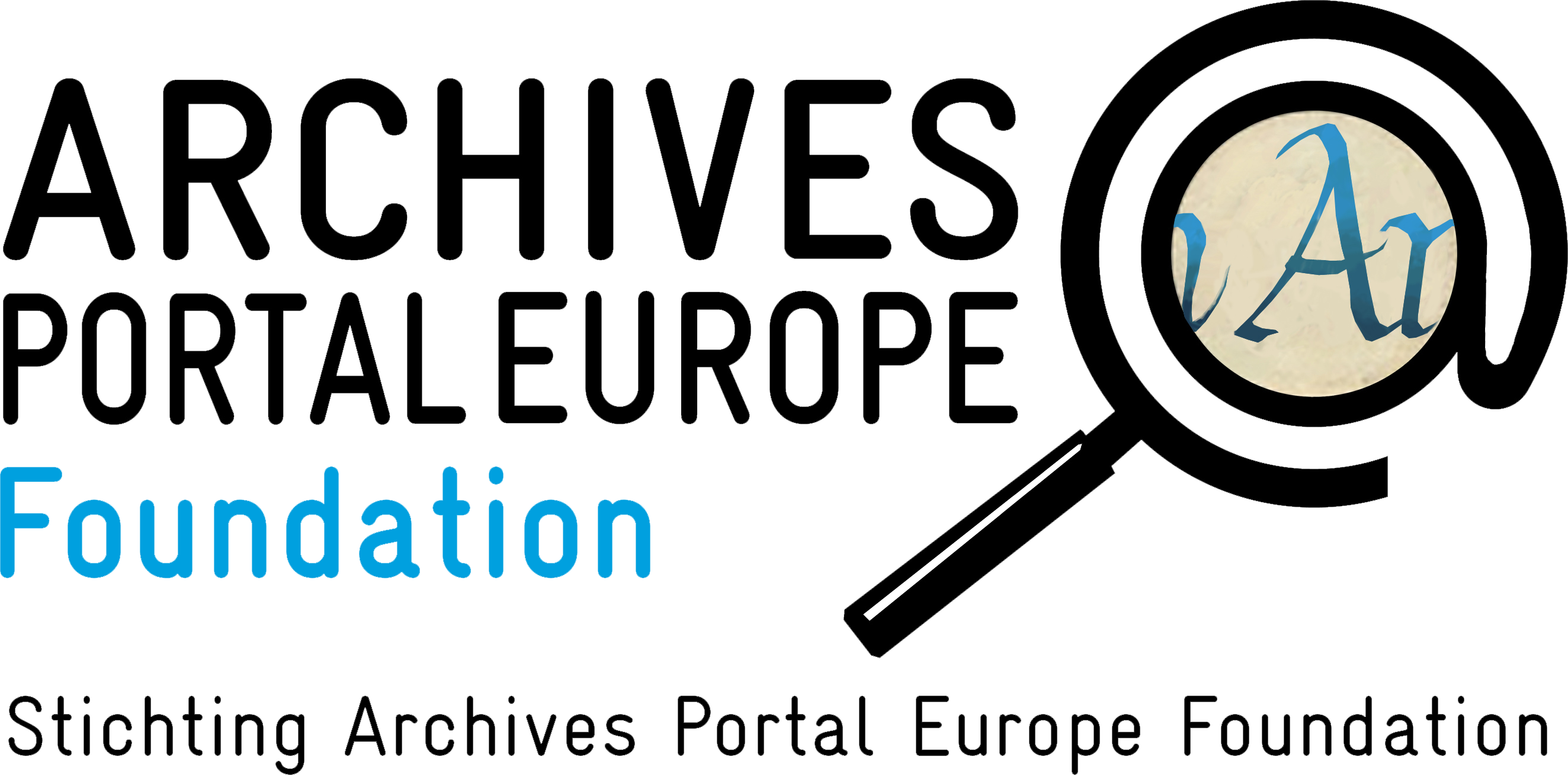 16